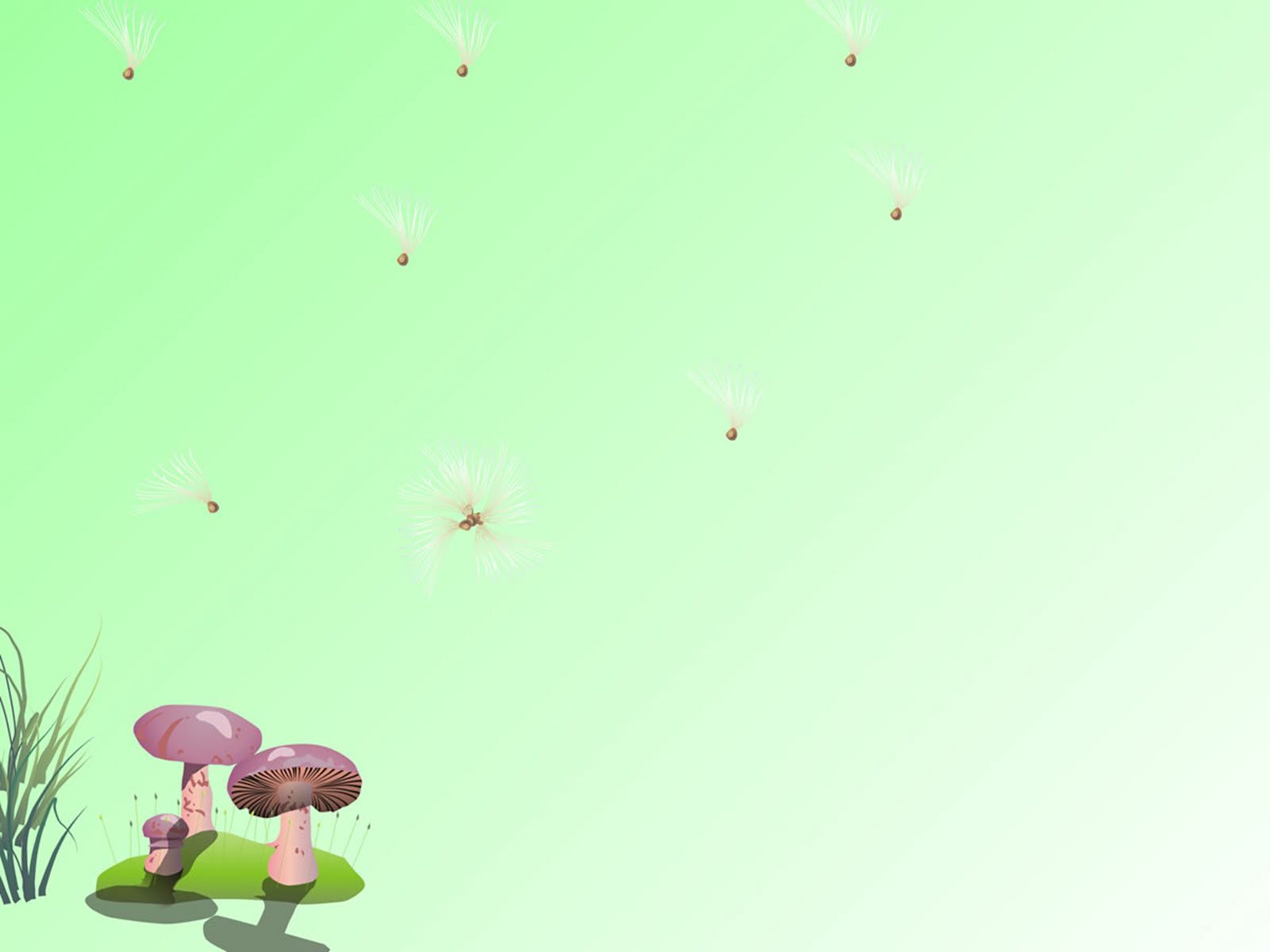 PHÒNG GD & ĐT QUẬN LONG BIÊN
TRƯỜNG MẦM NON THẠCH CẦU
--------
HOẠT ĐỘNG LÀM QUEN CHỮ VIẾT
Đề tài: TRÒ CHƠI CHỮ CÁI u-ư
Lứa tuổi       : Trẻ 5-6 tuổi
Tác giả         : Nguyễn Thị Phượng
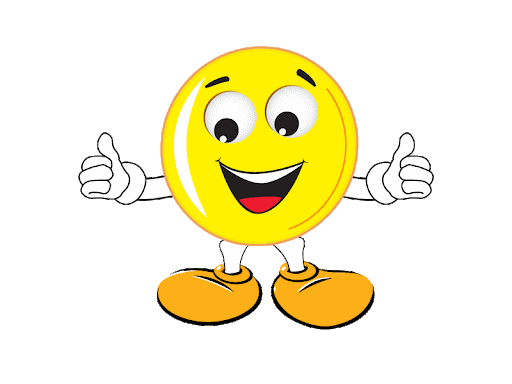 Năm học: 2022-2023
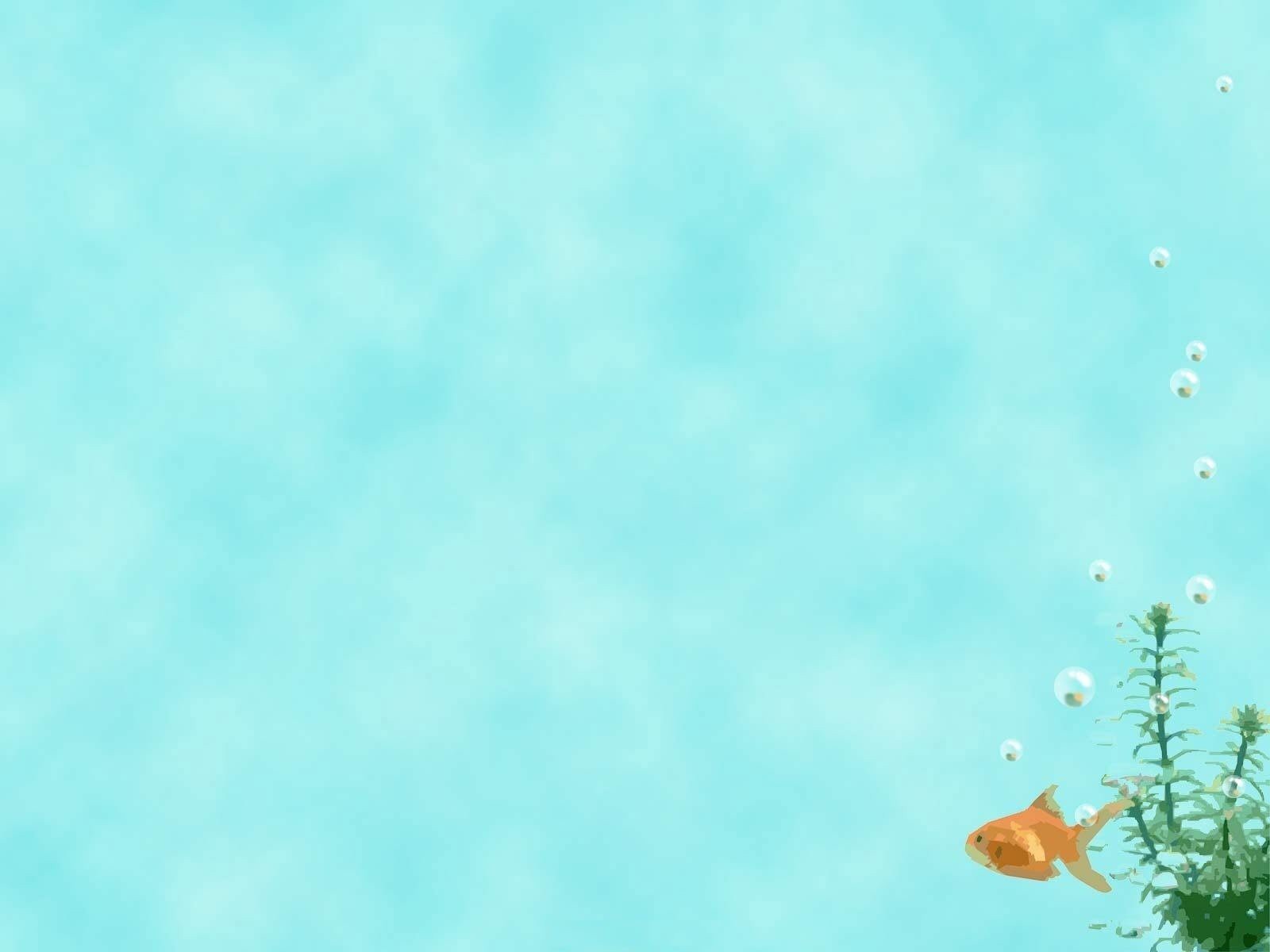 MỤC ĐÍCH YÊU CẦU
1.Kiến thức
- Nhận ra các chữ u-ư có trong các từ trọn vẹn. 
- Trẻ biết phát âm đúng, rõ âm của các chữ cái u-ư thông qua các trò chơi.
- Trẻ biết thêm nhiều từ có chứa chữ cái u-ư
- Trẻ biết cách chơi các trò chơi với chữ cái u-ư trên bài giảng điện tử.
 - Rèn luyện KN phát âm đúng âm chữ cái u-ư và các từ trọn vẹn. 
- Trẻ có khả năng ghi nhớ, quan sát....
2. Kỹ năng
Trẻ vui vẻ, hứng thú, tích cực tham gia vào các trò chơi.
3. Thái độ
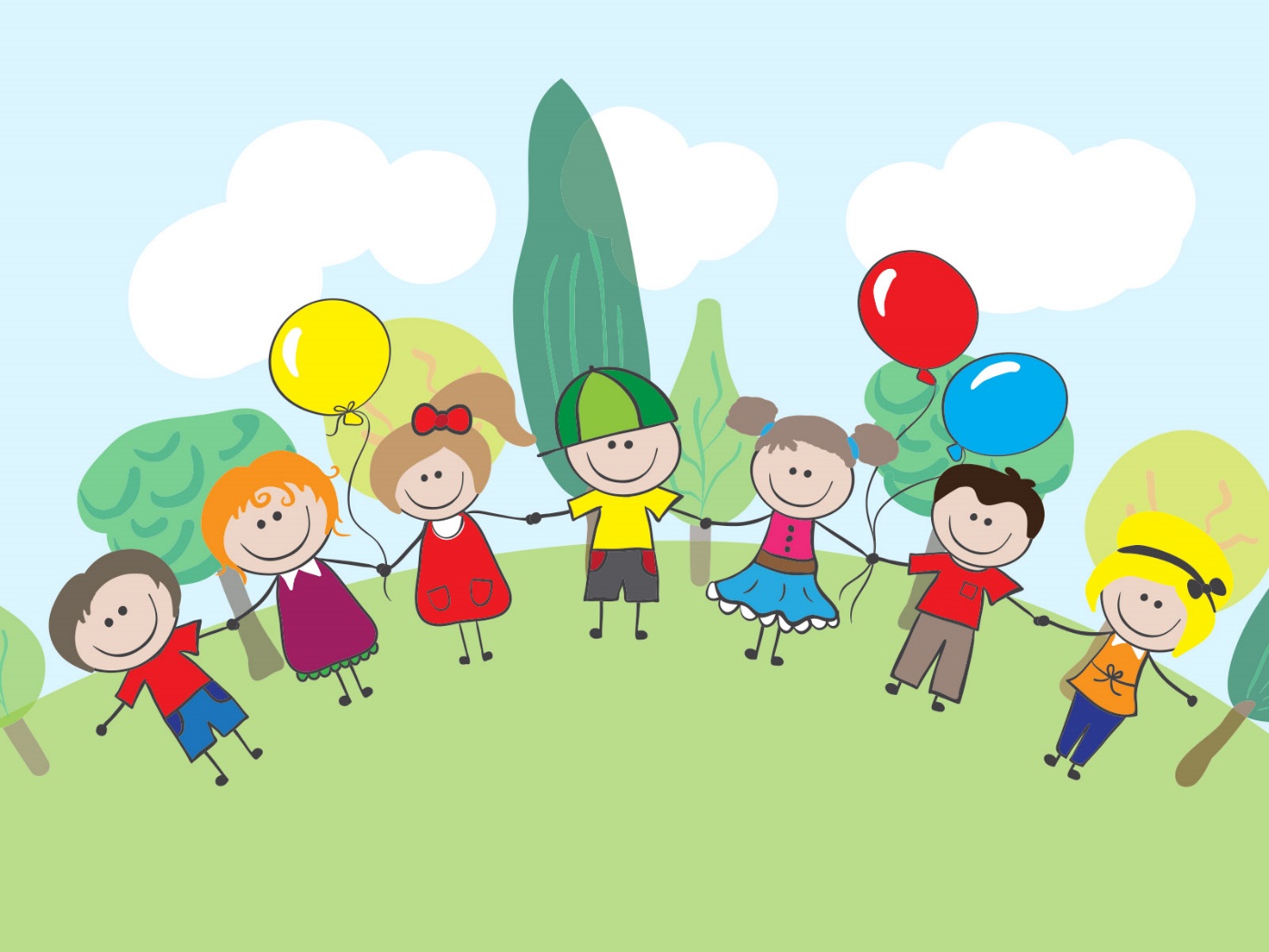 Bài hát : Những chữ cái vui nhộn
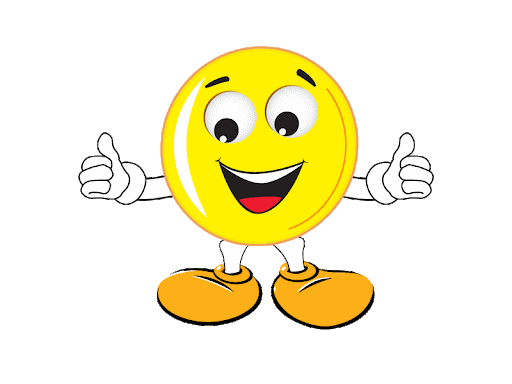 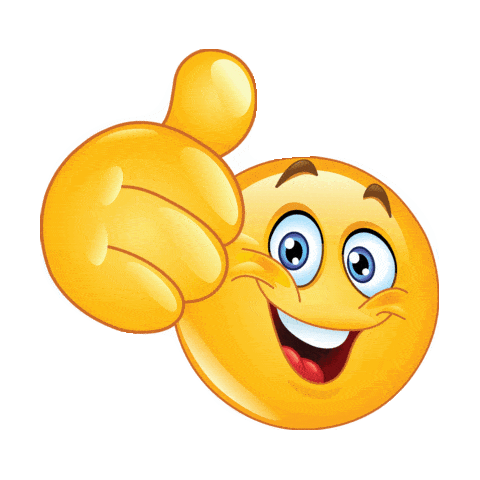 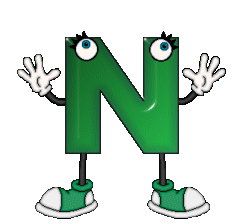 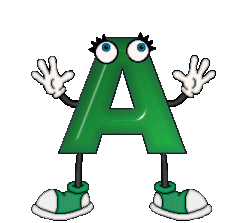 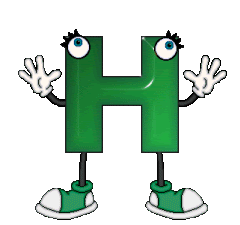 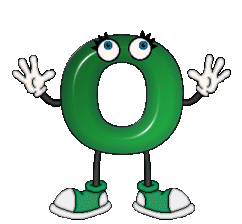 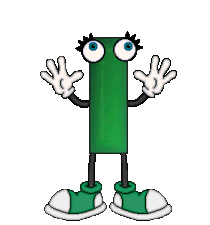 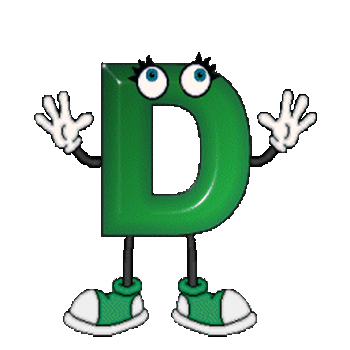 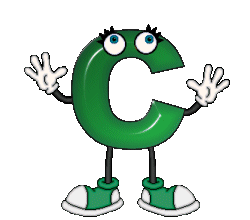 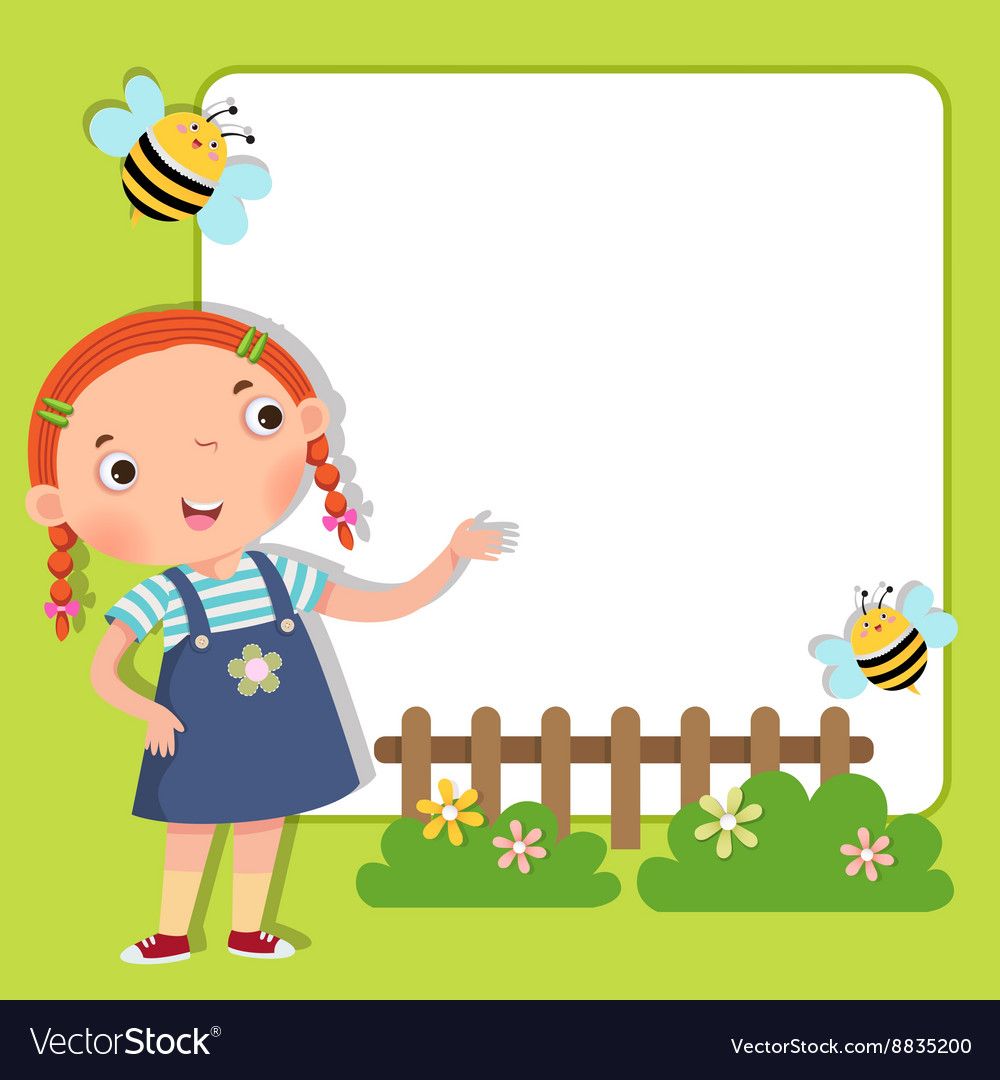 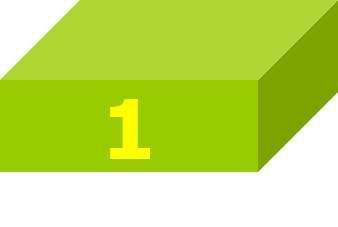 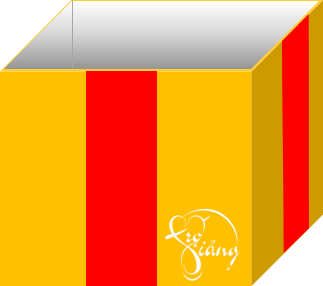 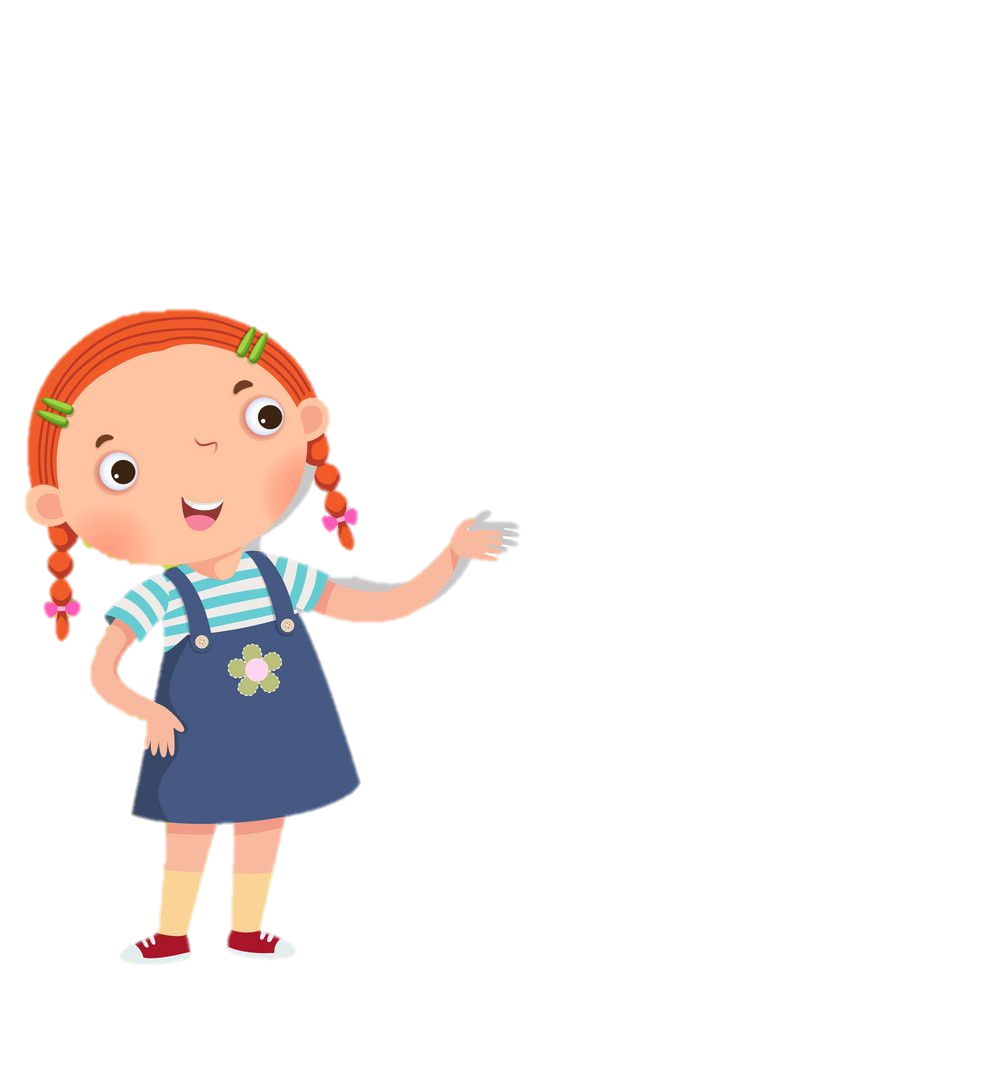 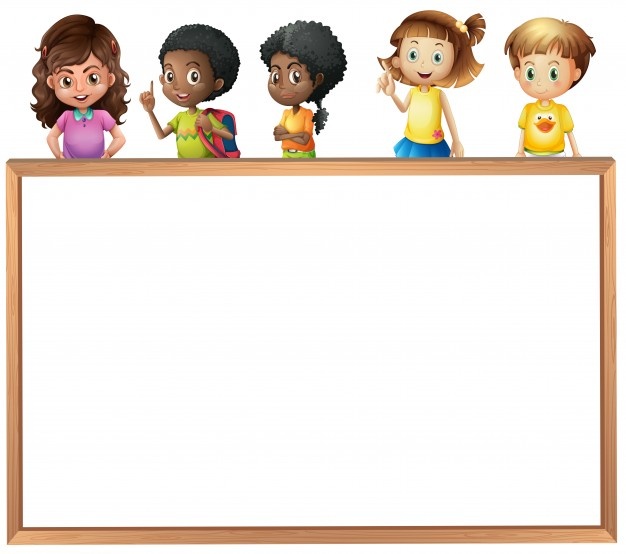 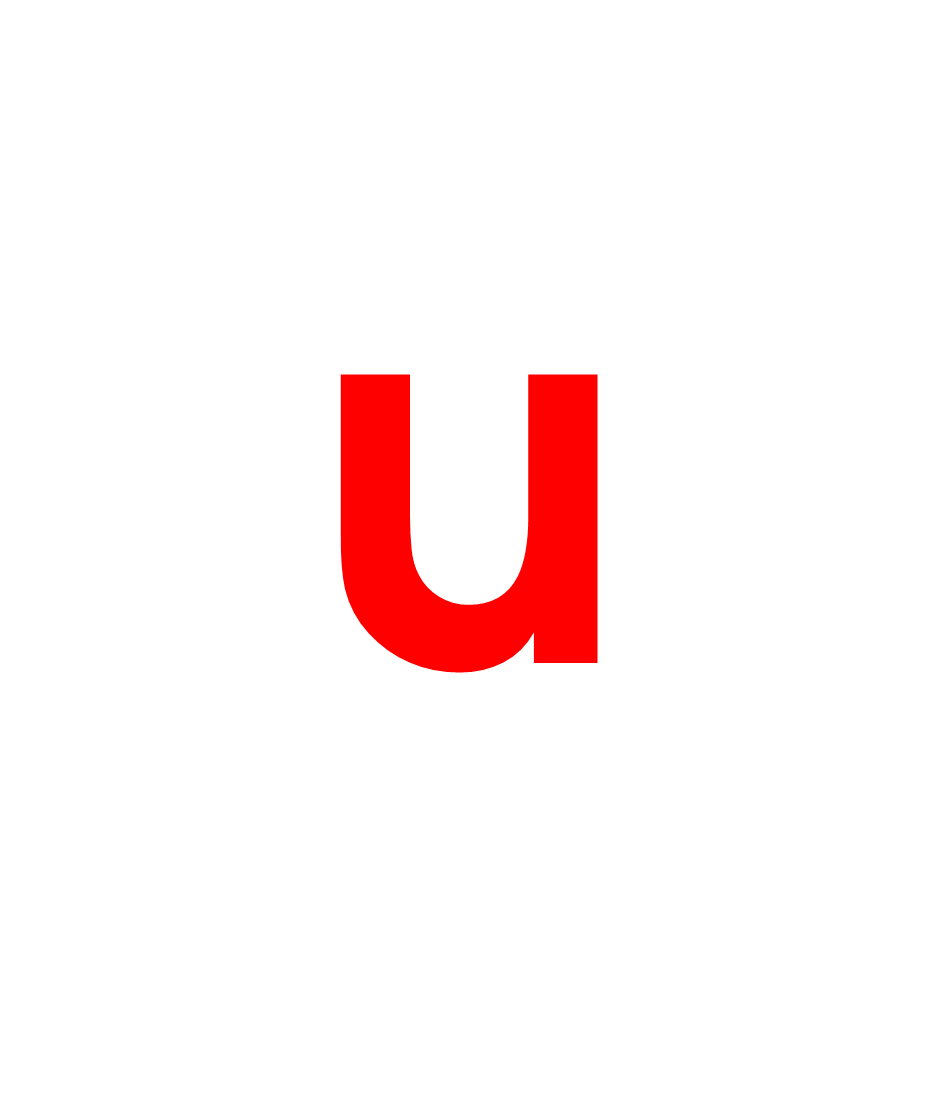 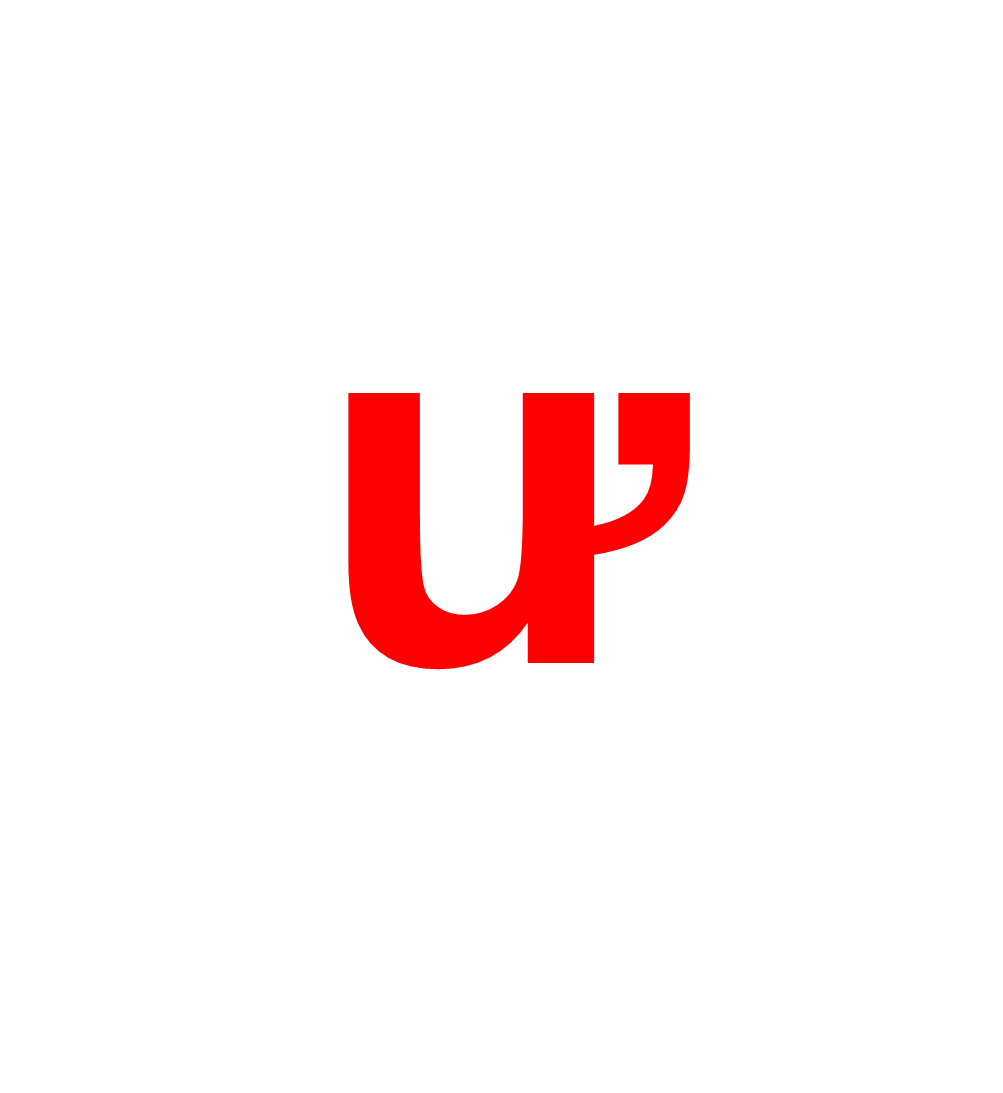 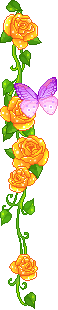 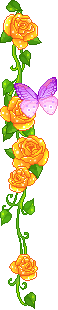 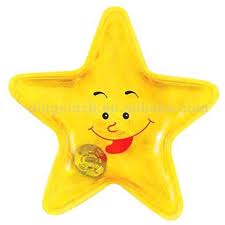 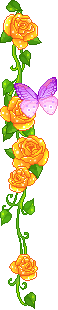 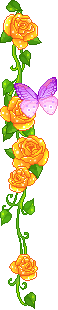 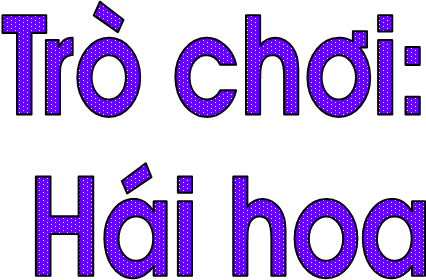 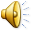 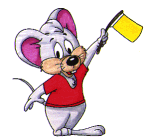 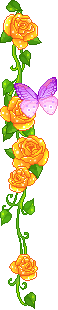 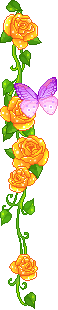 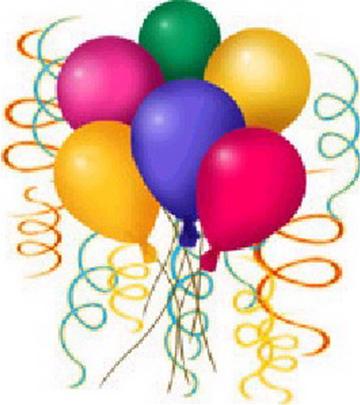 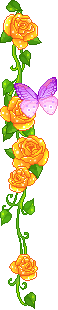 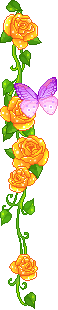 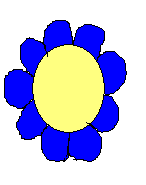 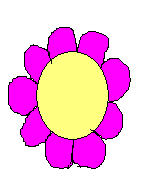 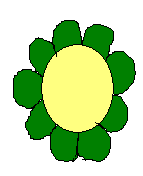 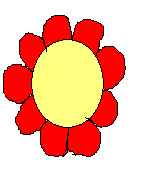 u
u
u
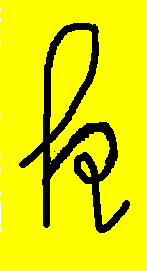 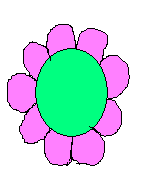 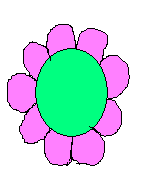 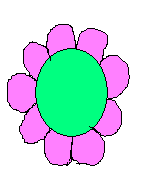 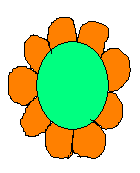 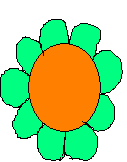 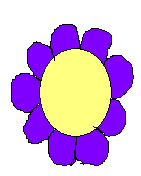 u
h
u
h
c
k
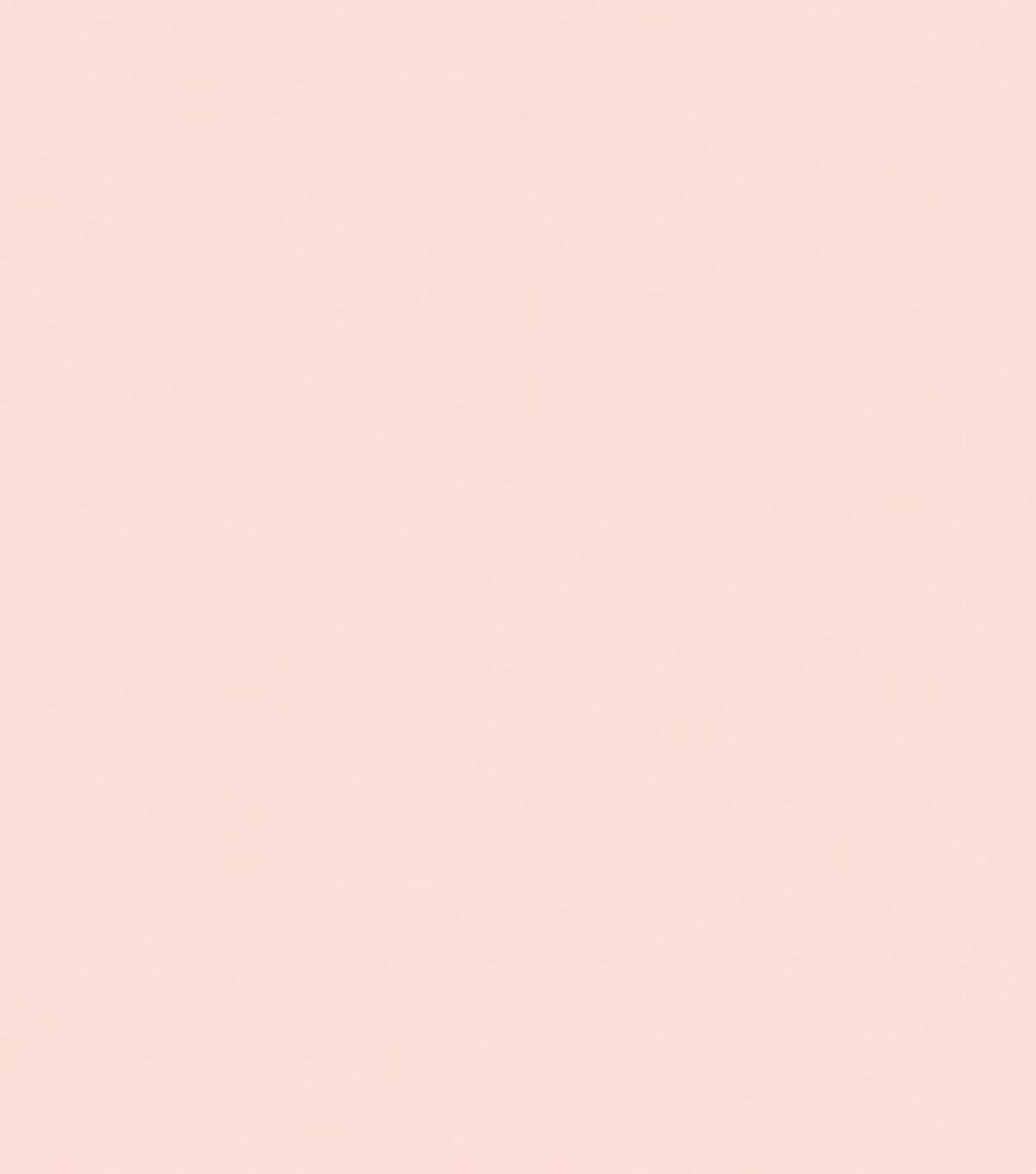 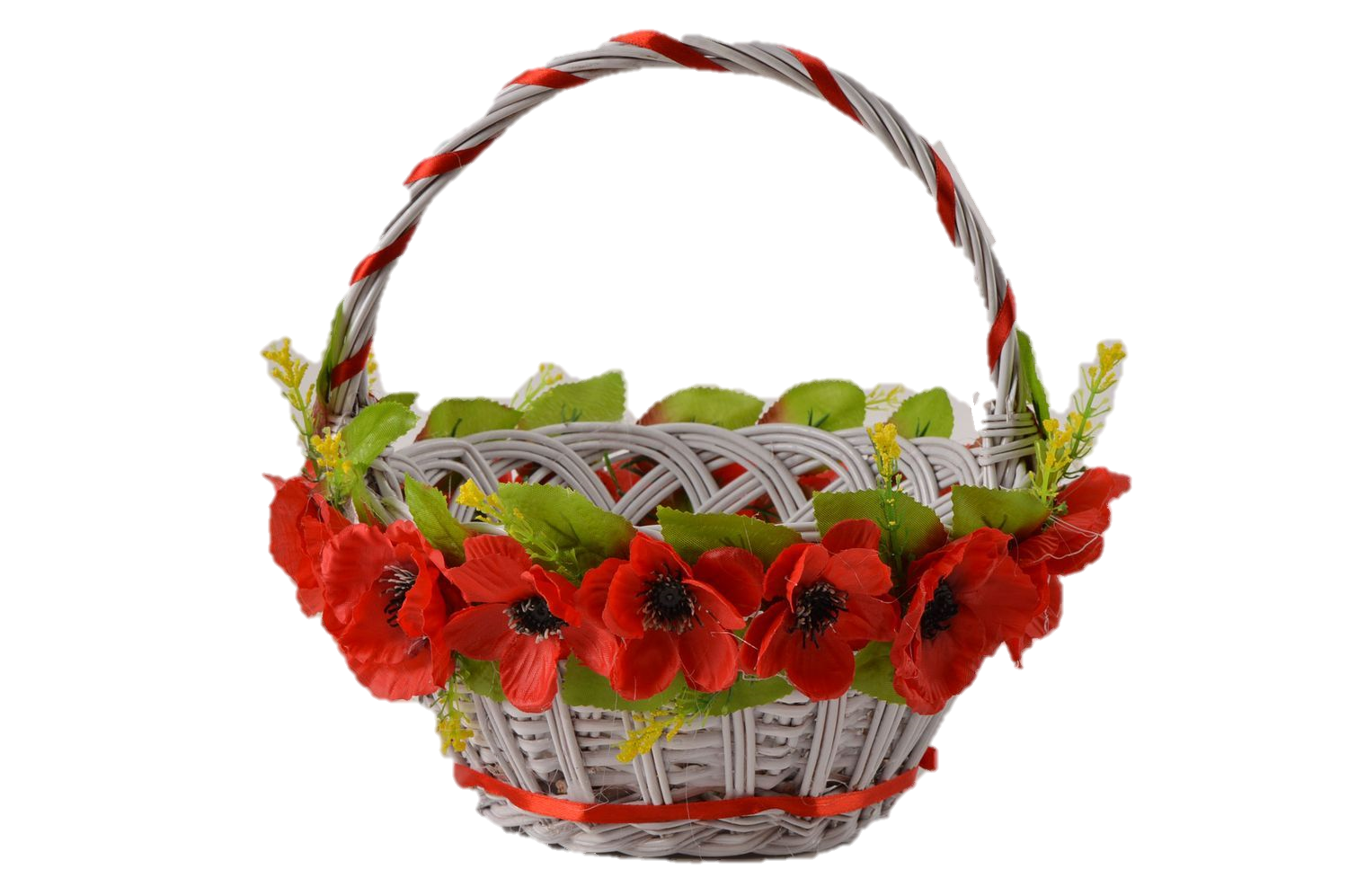 Hái cho tôi bông hoa 
Có chứa chữ u.
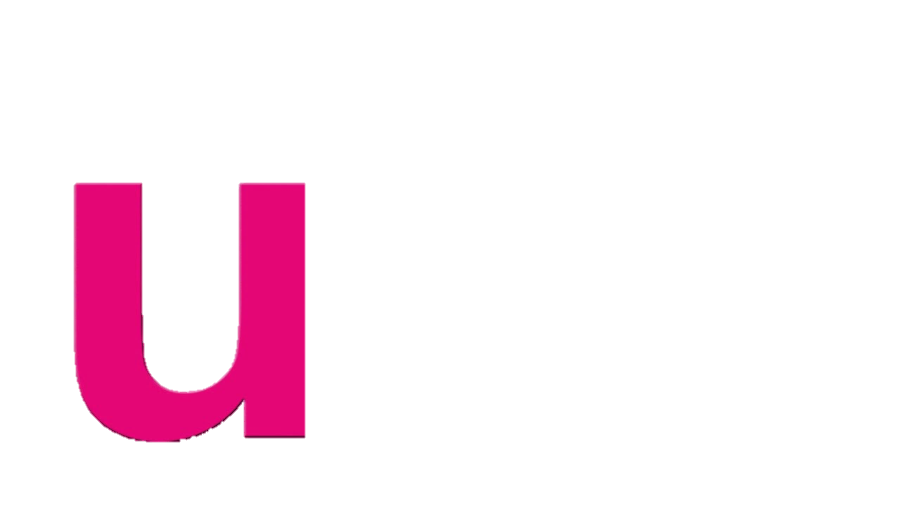 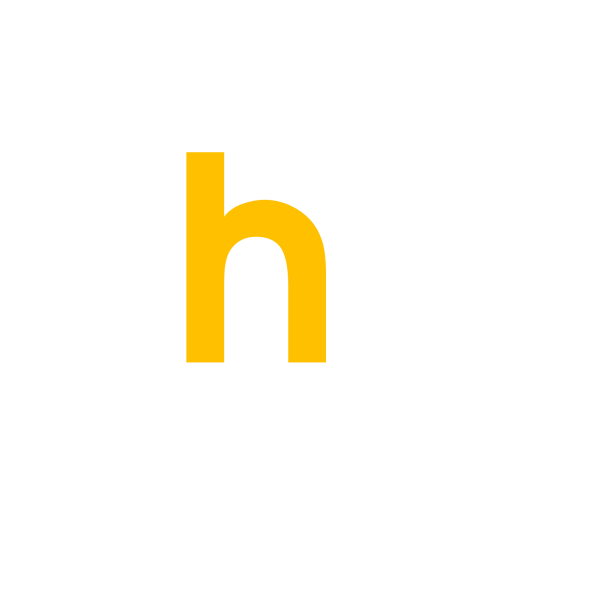 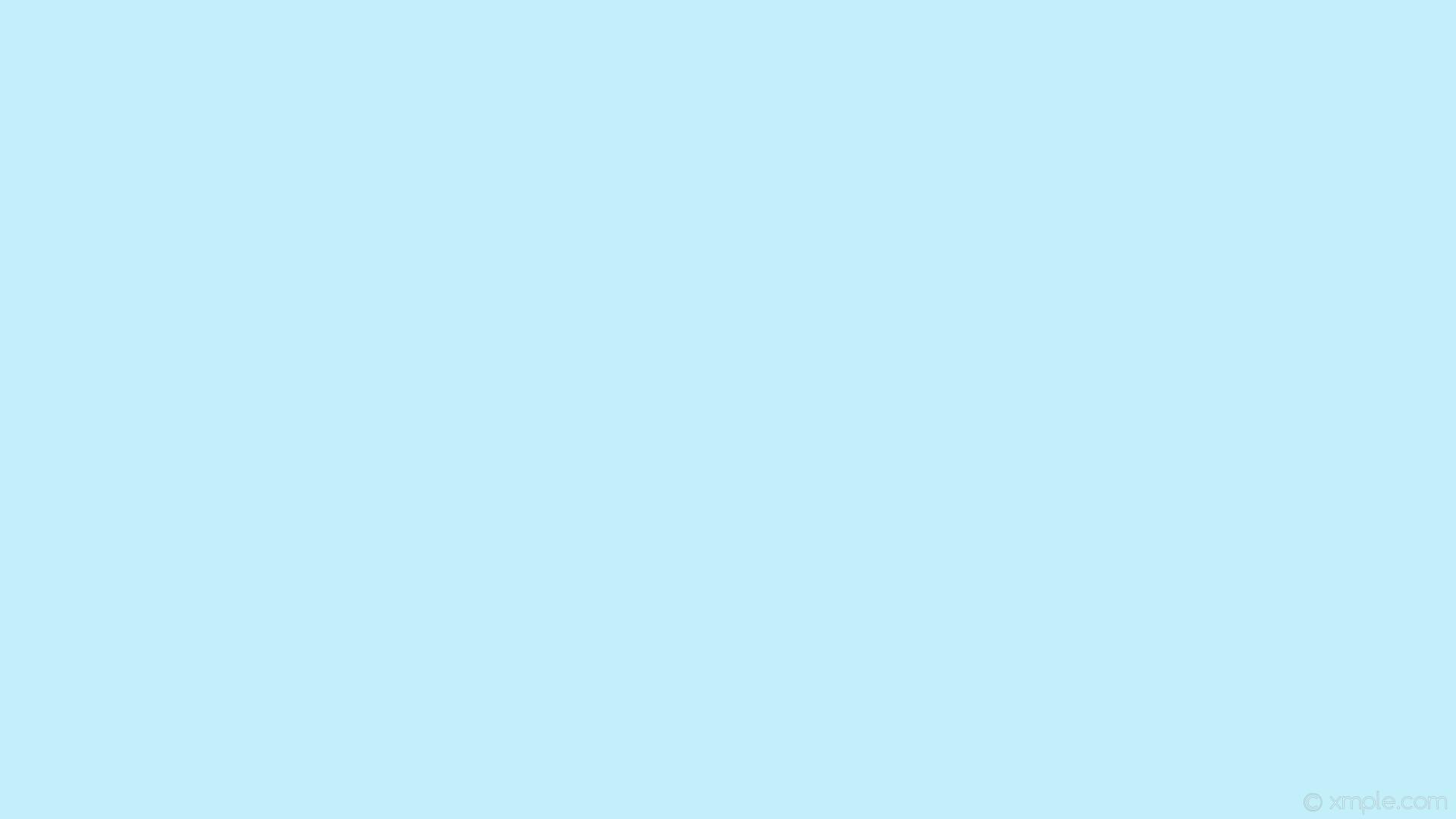 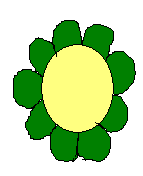 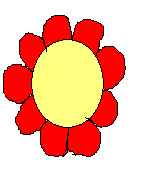 h
h
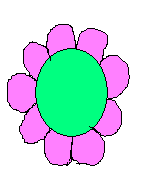 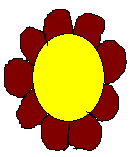 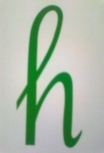 h
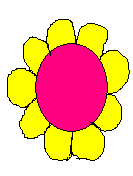 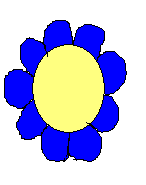 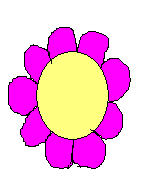 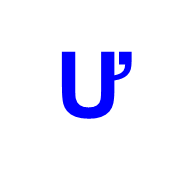 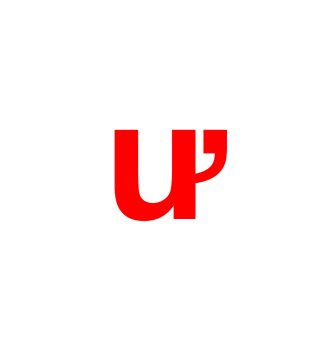 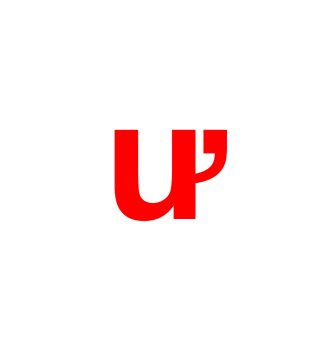 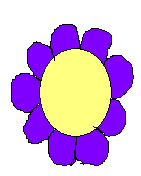 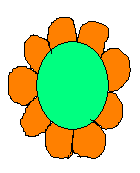 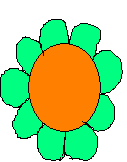 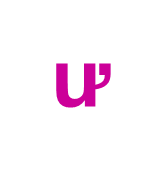 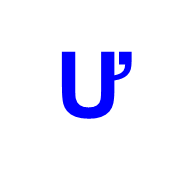 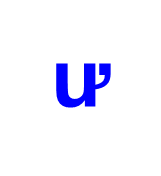 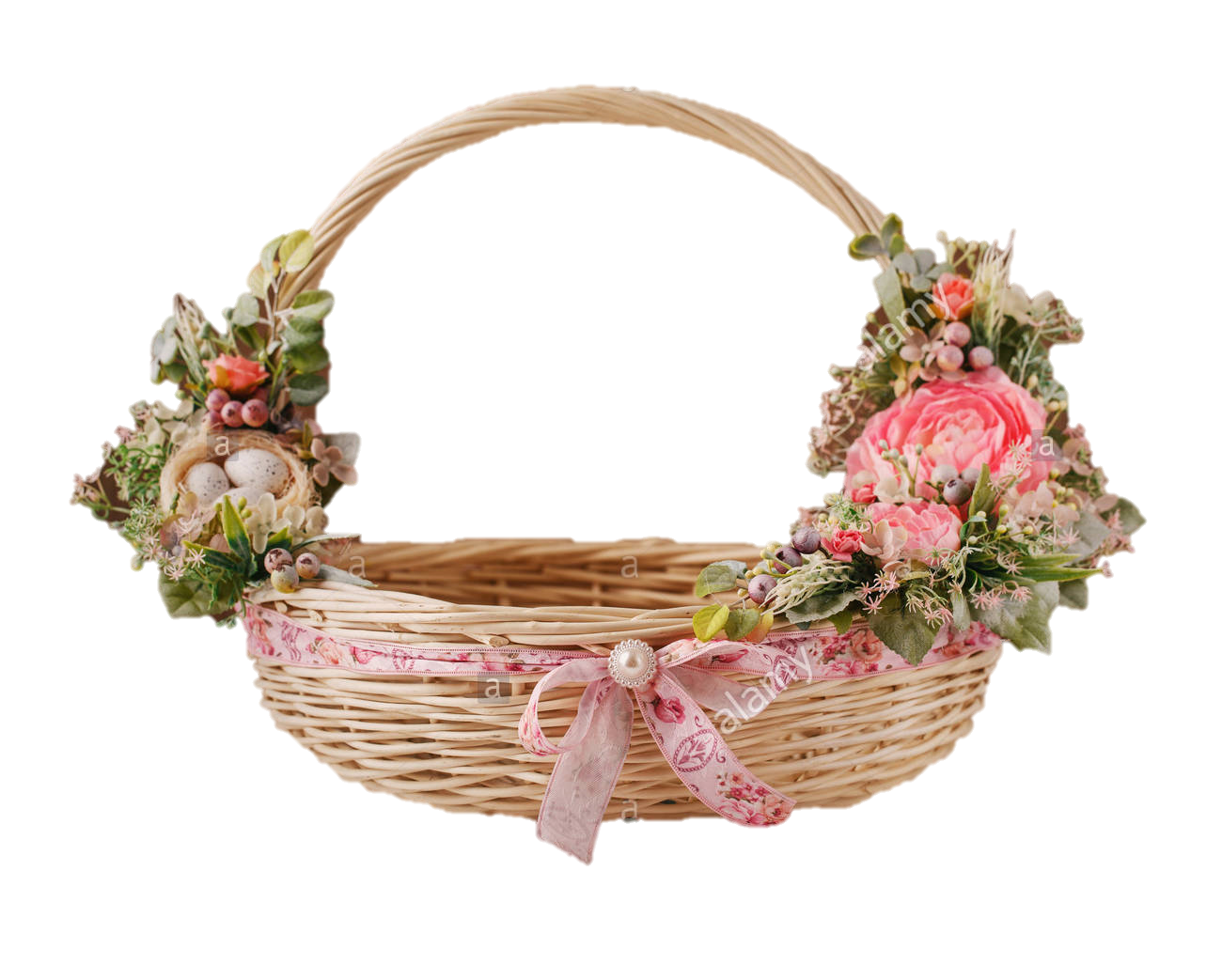 Hái những 
bông hoa 
có chữ ư
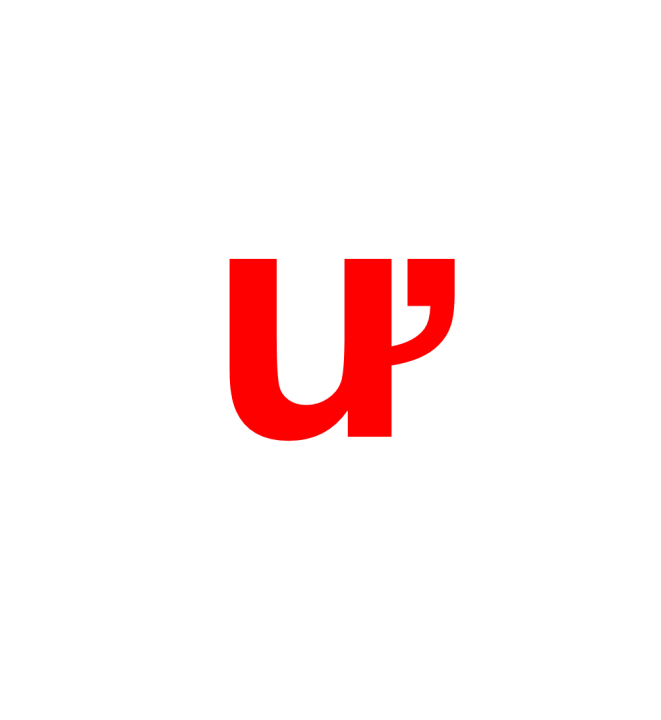 Xinh
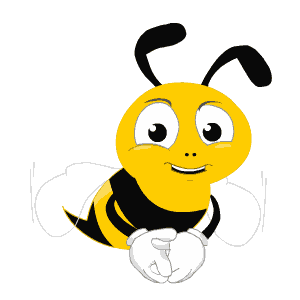 học
Ong
Chữ
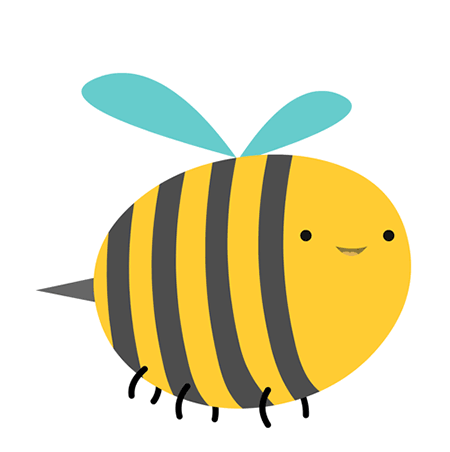 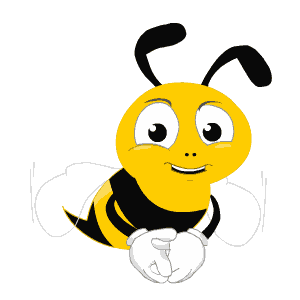 Câu 1: Các con hãy cho cô biết chữ cái nào gồm một nét móc ngược và một nét sổ thẳng bên phải nét móc ngược
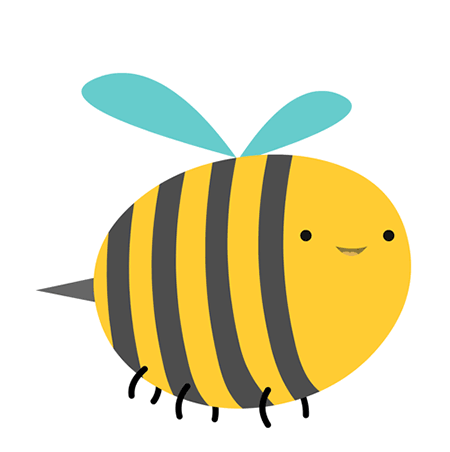 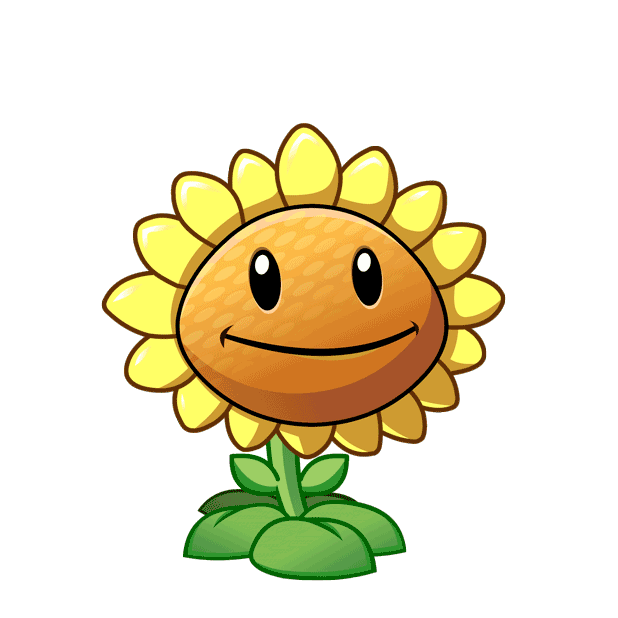 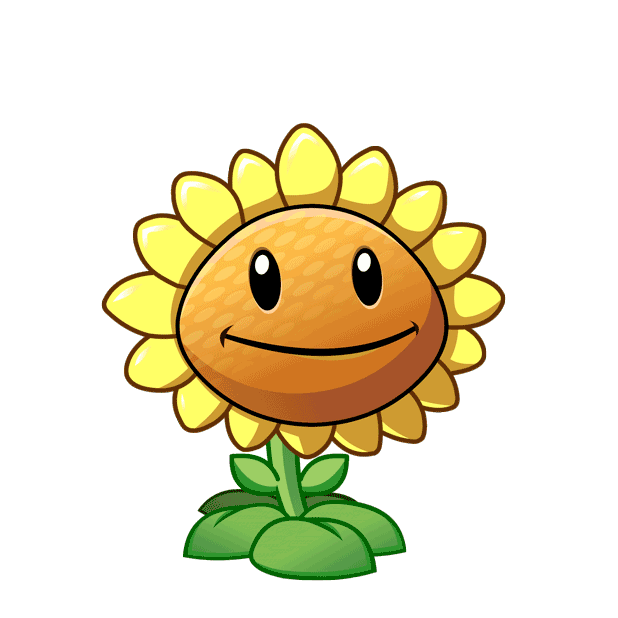 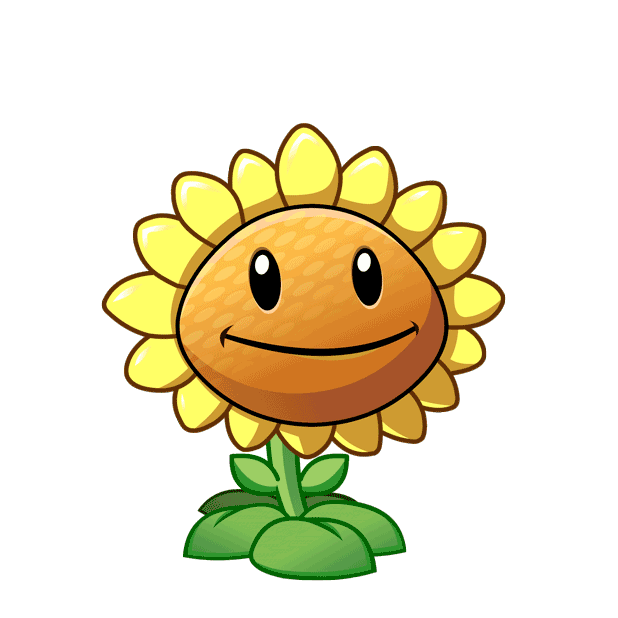 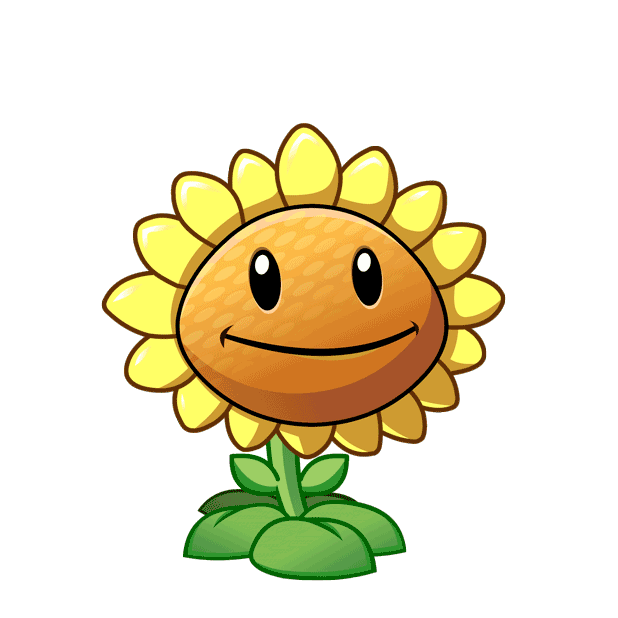 2. h
4. m
3. d
1. u
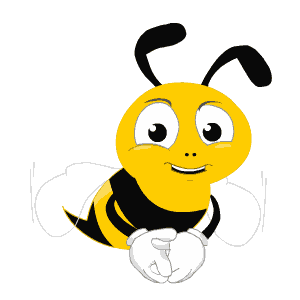 Câu 2: Bài thơ:
Bắt chân chữ ngũ
Đánh củ khoai lang
Hỡi cô nhà hàng
Cho tôi bát nước
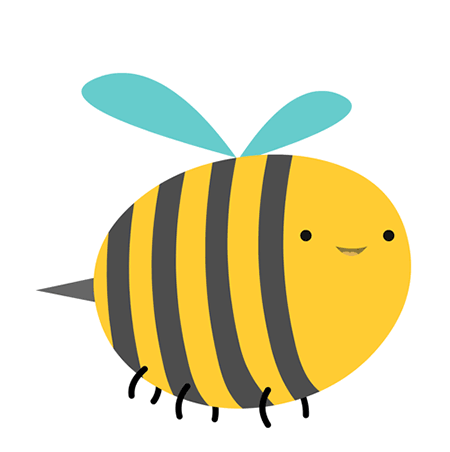 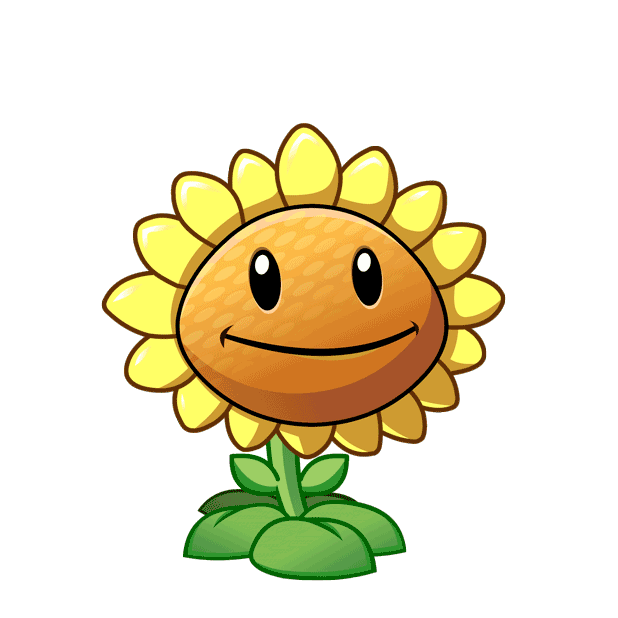 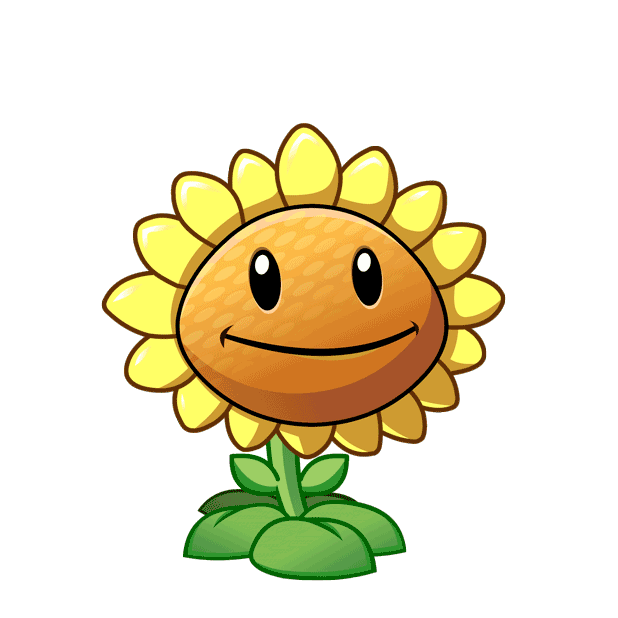 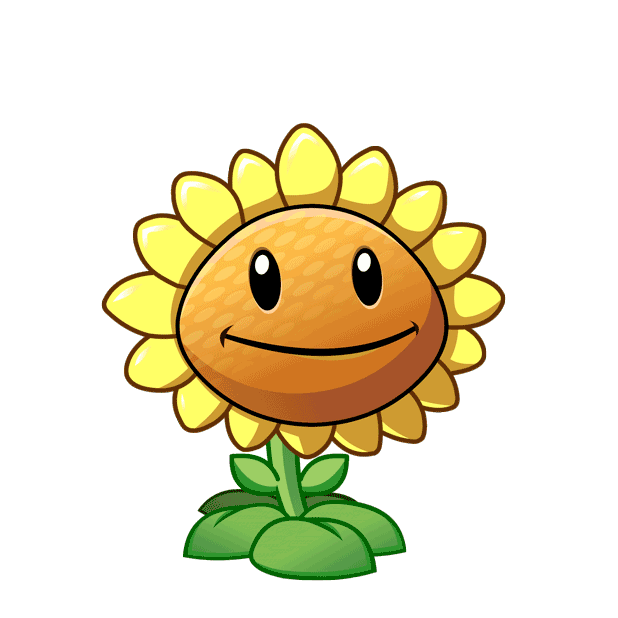 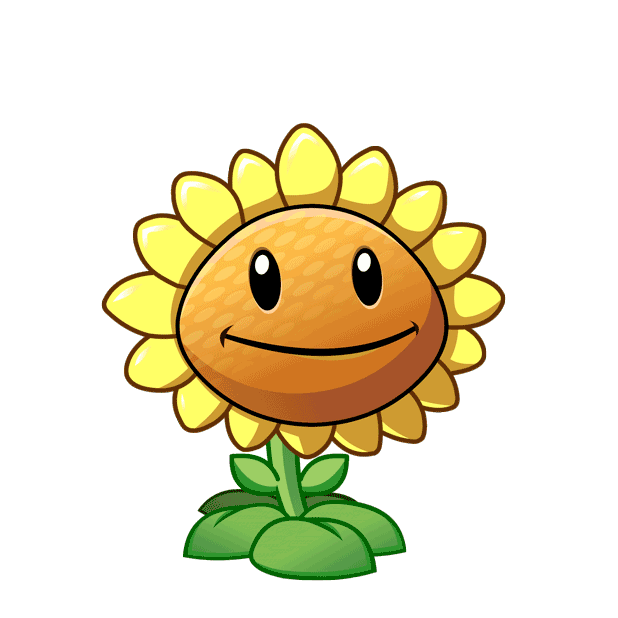 A. 1
B. 2
C. 3
D. 4
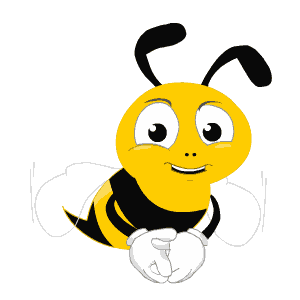 Câu 3: Các con hãy cho cô biết chữ cái nào gồm một nét móc ngược và một nét sổ thẳng bên phải nét móc ngược và 1 nét móc nhỏ ở phía trên bên phải nét sổ thẳng.
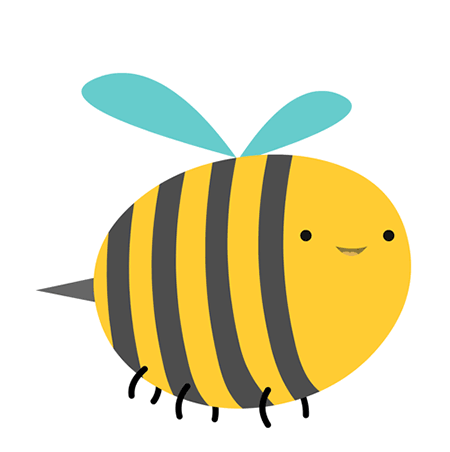 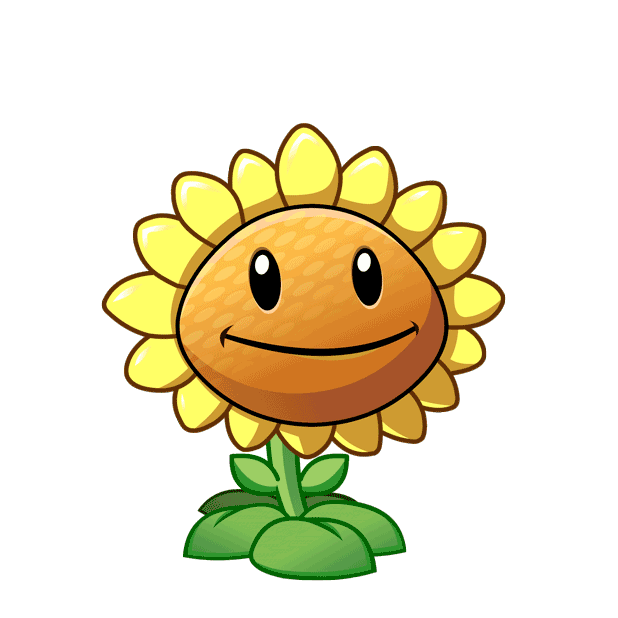 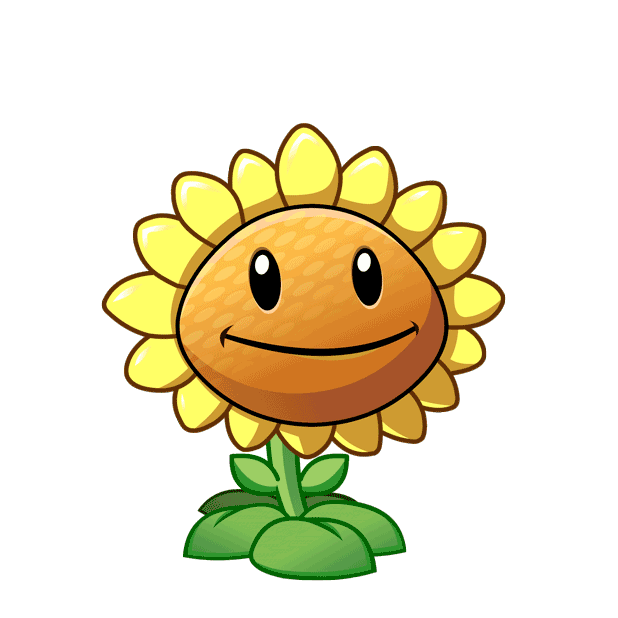 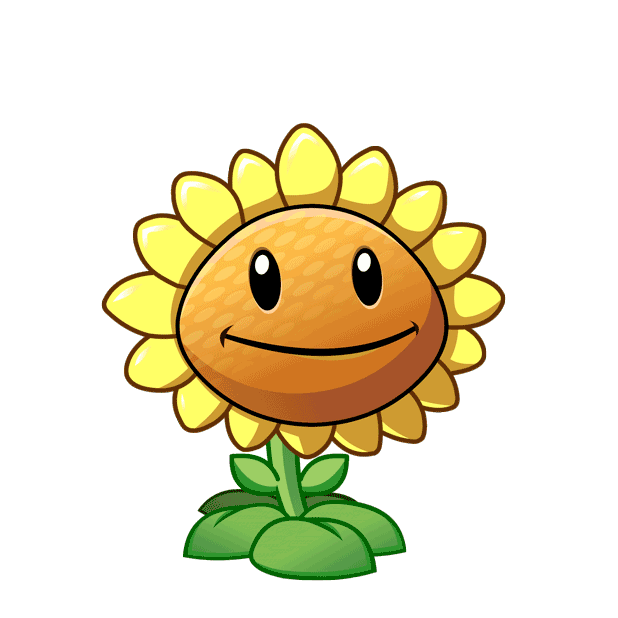 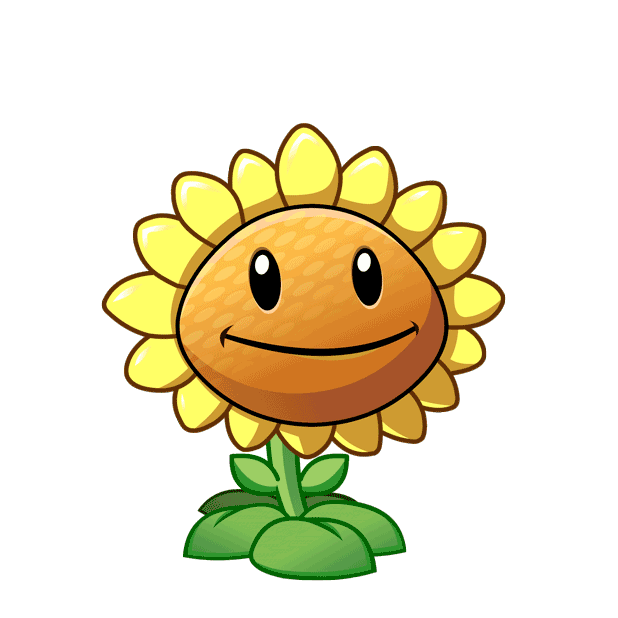 1.
2. u
3. n
4. v
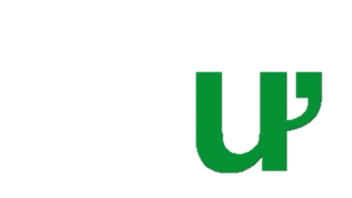 Câu 4: Bài thơ:
Bí ngô là cô đậu nành
Đậu nành là anh dưa chuột
Dưa chuột là ruột dưa ngang
Dưa ngang là nàng dưa hấu
Dưa hấu là cậu bí ngô.
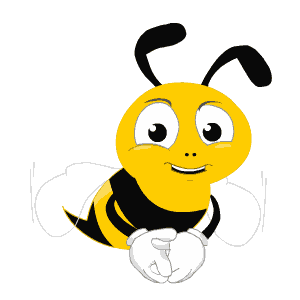 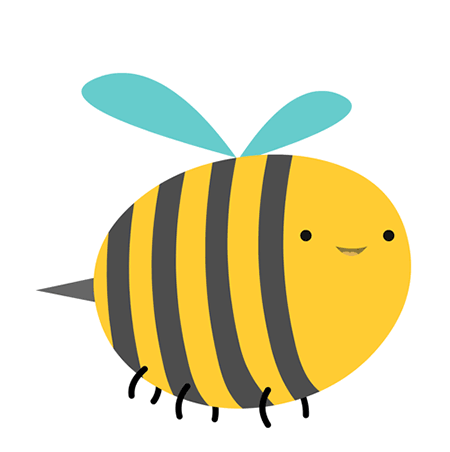 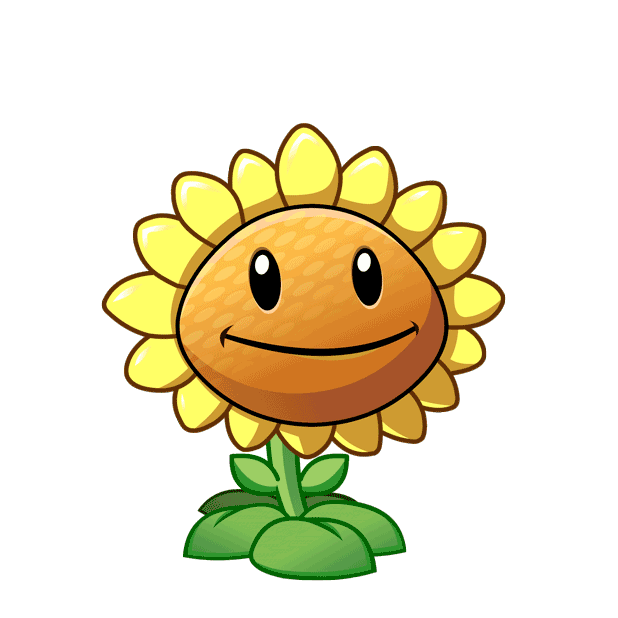 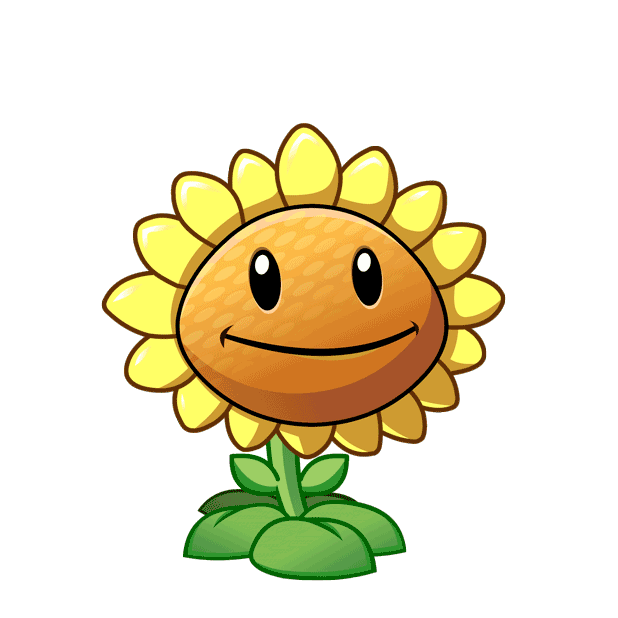 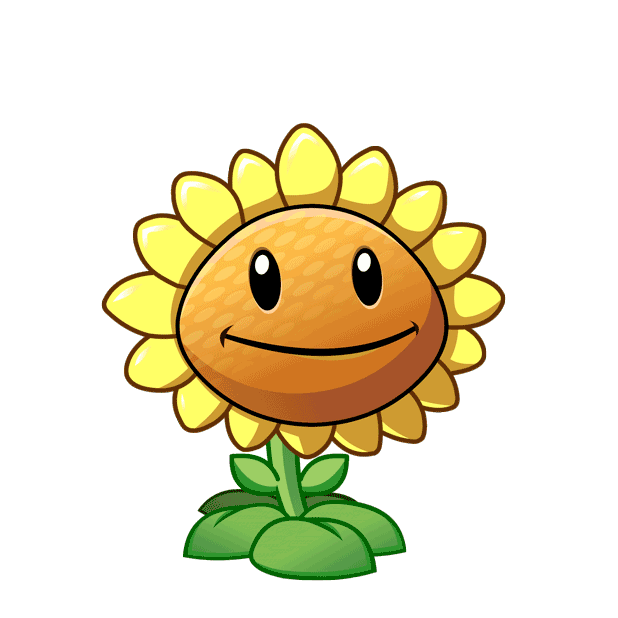 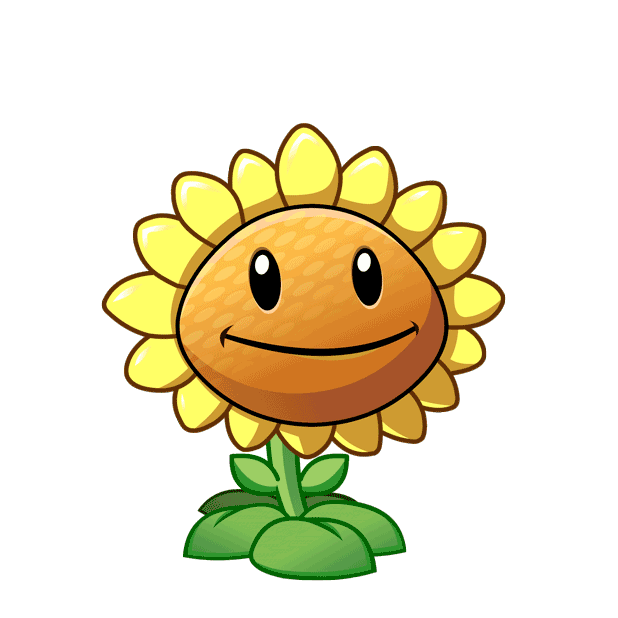 A. 3
B. 4
C. 5
D. 6
Quiz
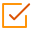 Click the Quiz button to edit this object
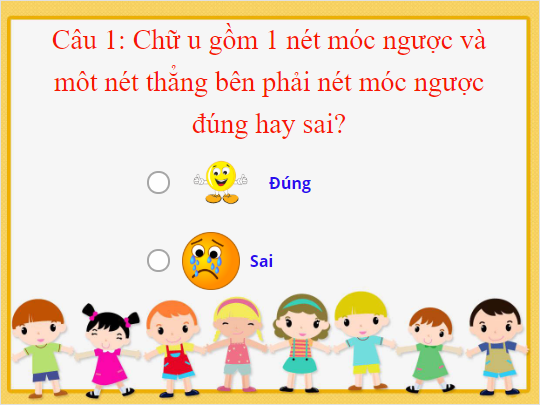 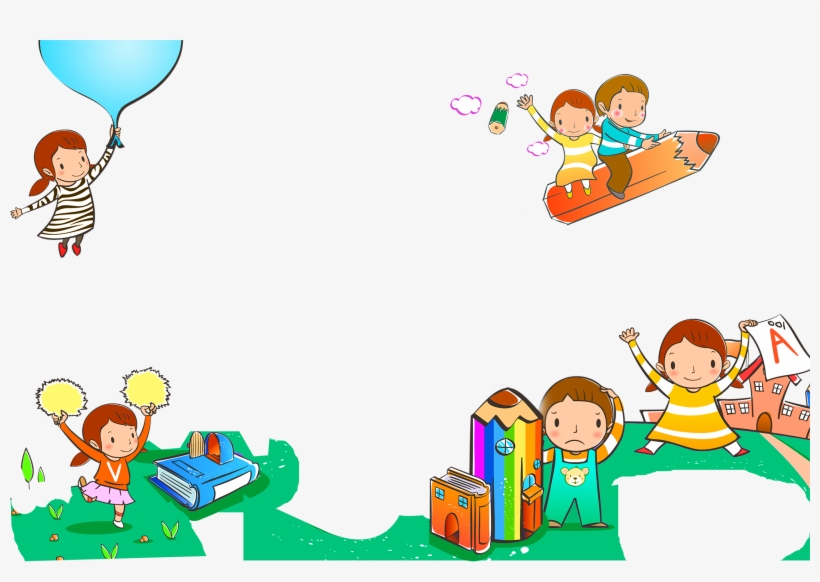 TRÒ CHƠI HÁI QUẢ
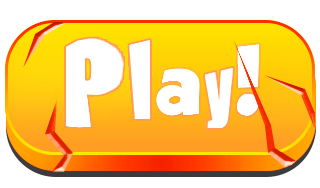 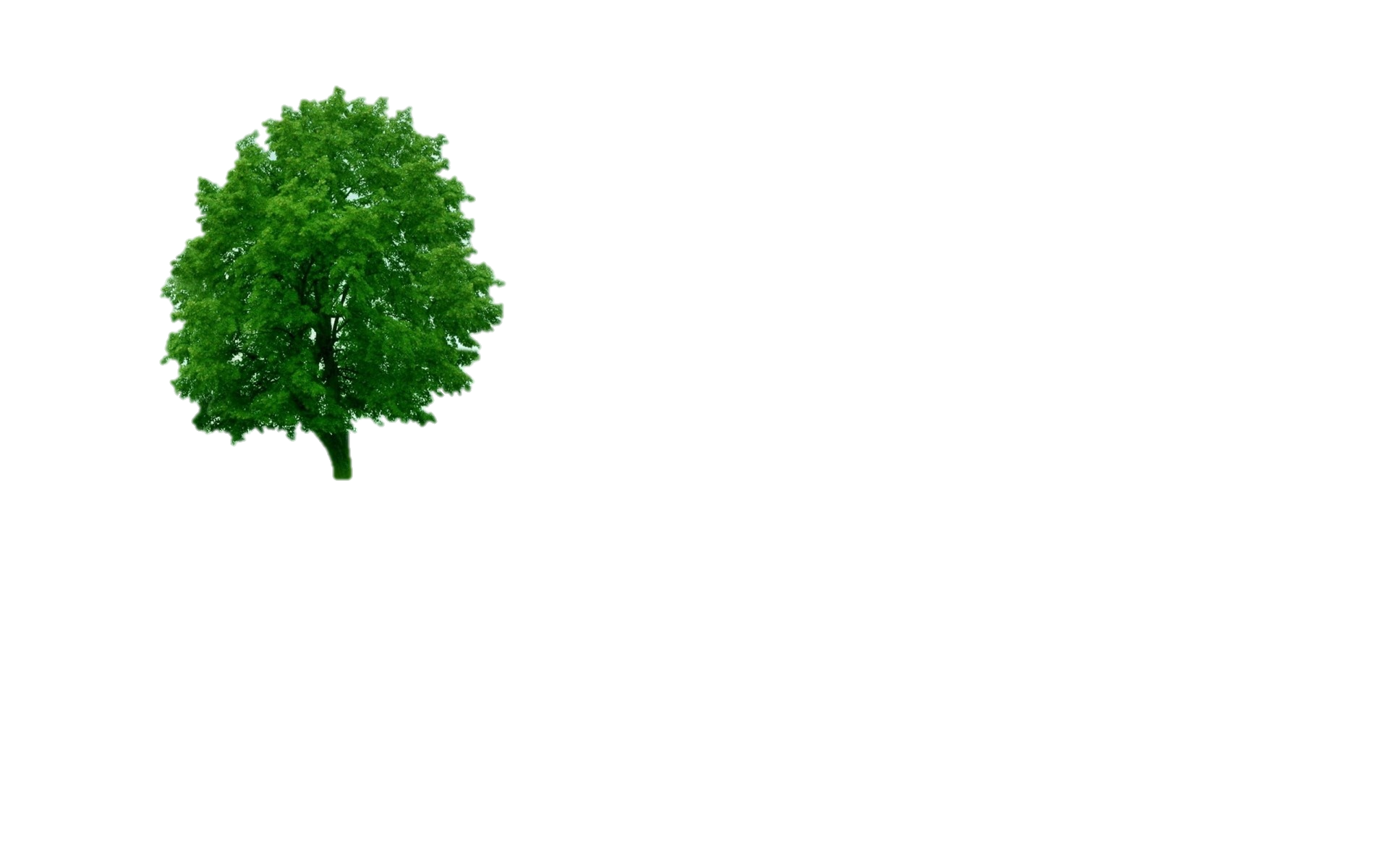 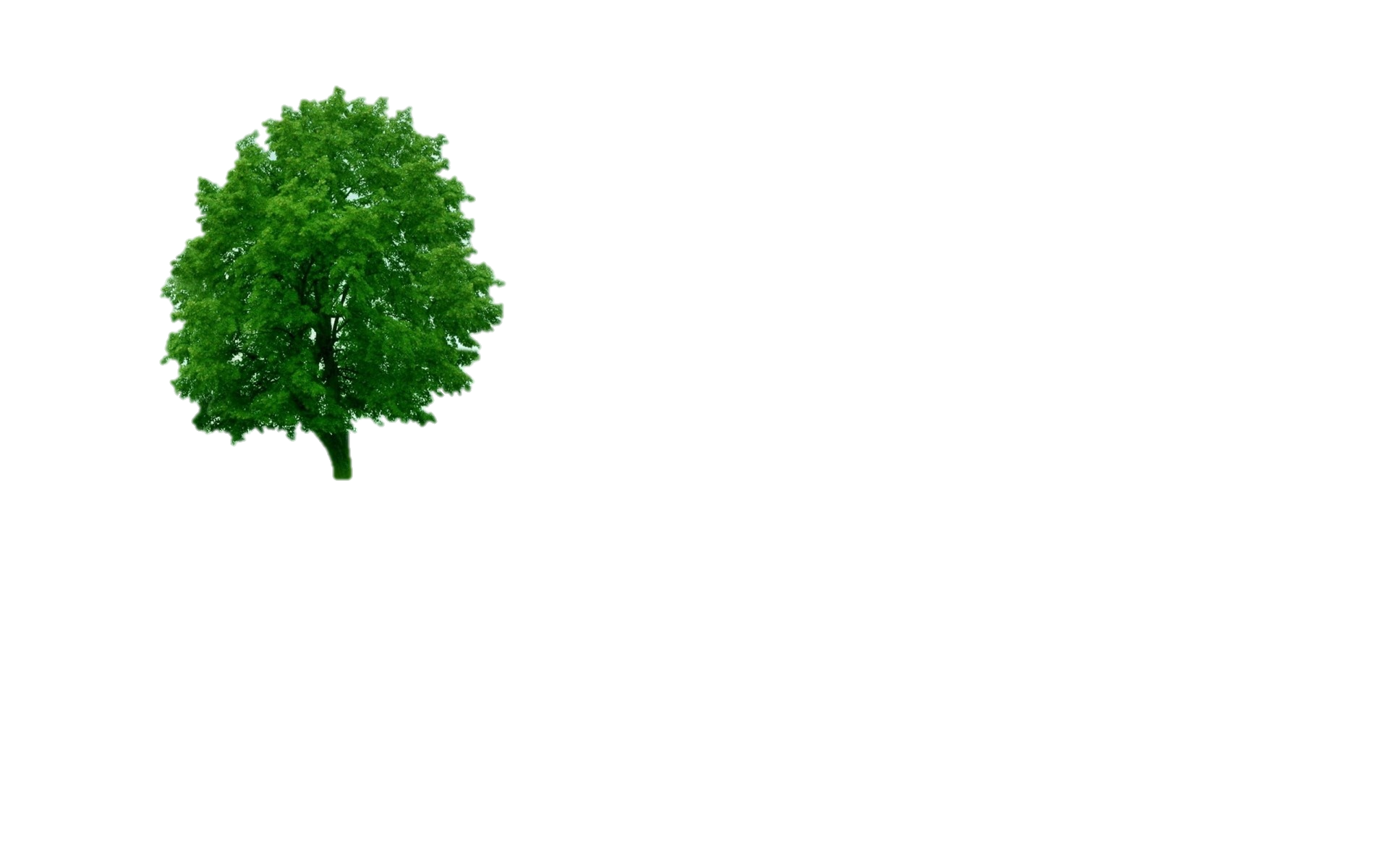 2
1
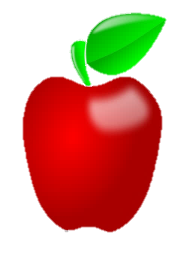 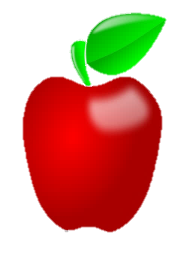 3
5
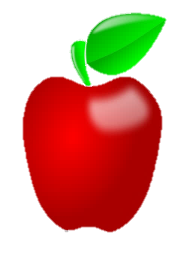 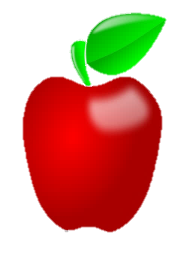 4
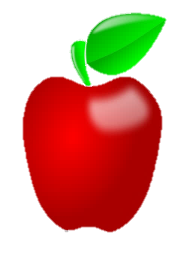 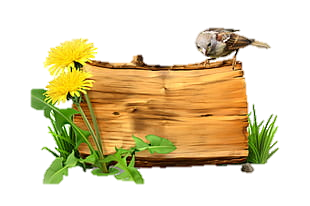 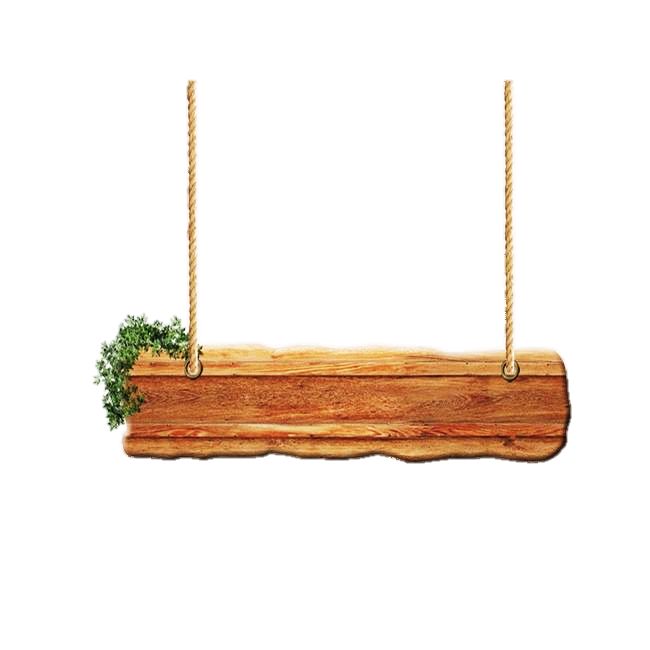 Câu 1: Chữ cái nào còn thiếu trong các ô sau
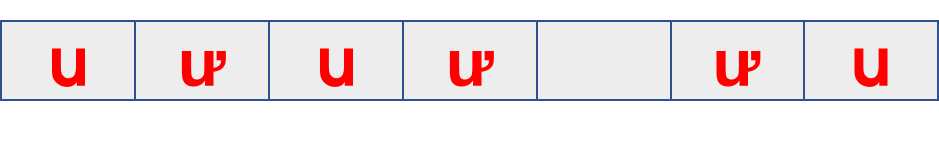 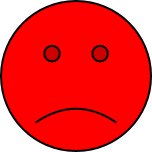 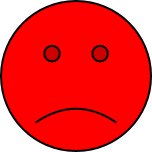 3. b
1.c
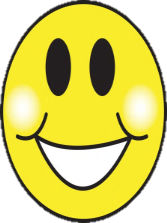 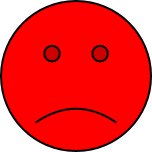 4. u
2. d
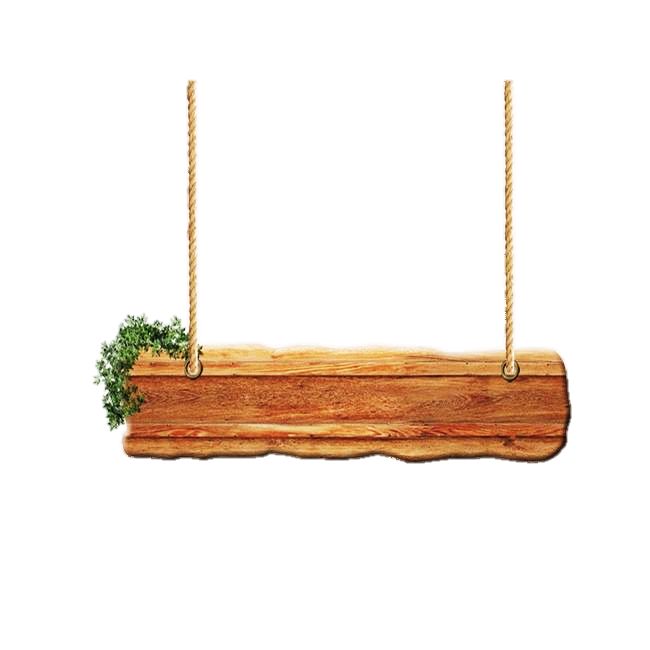 Câu 2: Chữ cái nào còn thiếu trong các ô sau
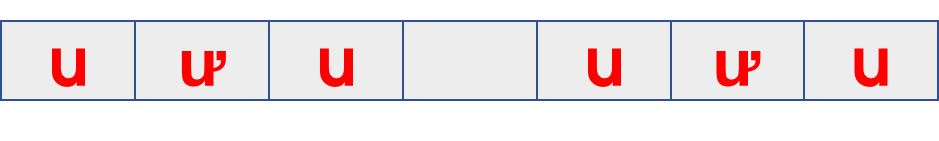 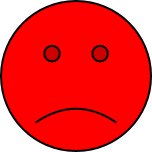 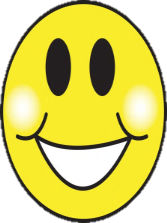 3.   ........
1. h
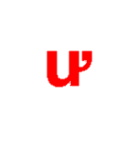 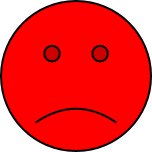 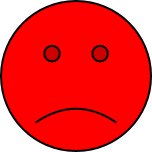 2. k
4. p
Câu 3: Chữ u gồm những nét nào?
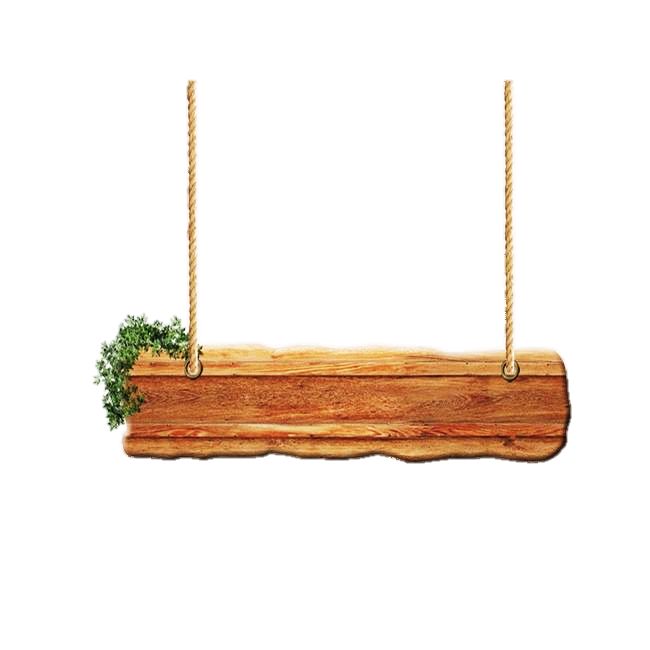 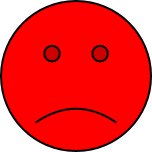 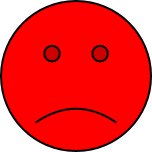 3.     o
1.l o
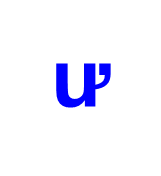 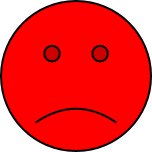 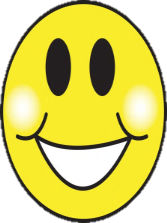 4. l
2.    l
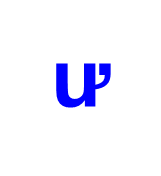 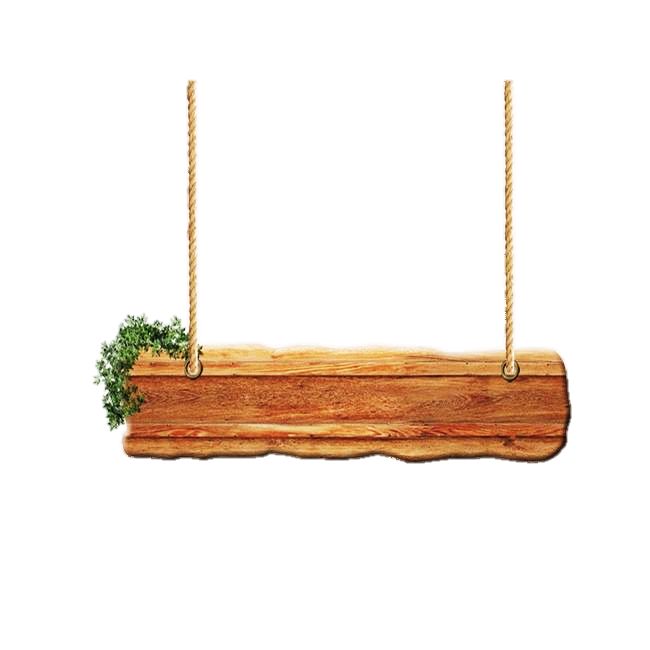 Câu 4: Chữ ư gồm những nét nào
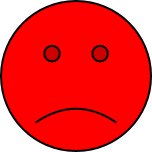 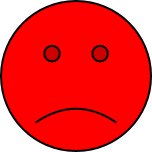 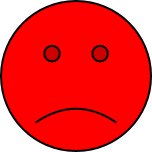 3. l  o
1.       l
…………..
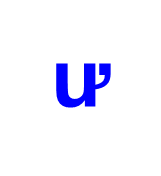 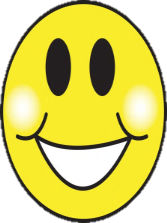 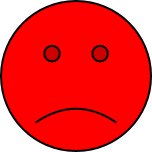 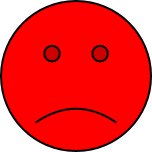 4.    l
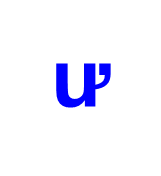 2.     o
Đáp án B …………..
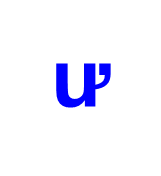 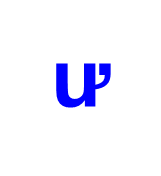 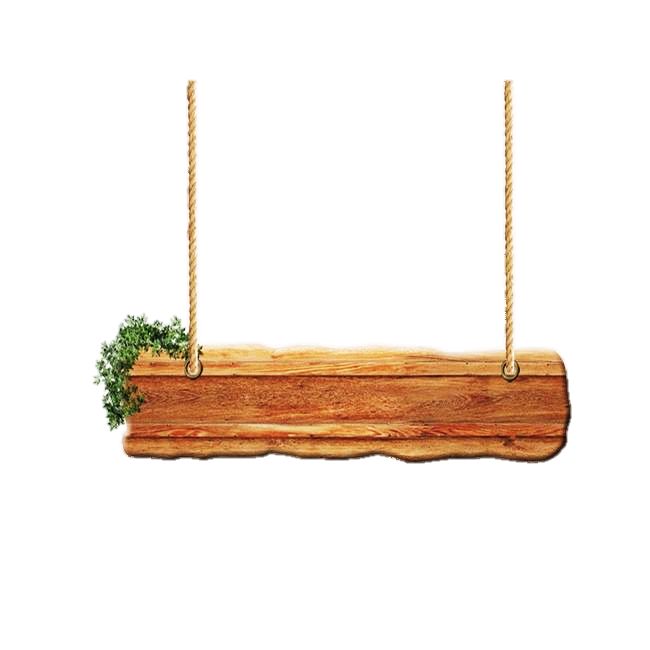 Câu 5: Bài thơ:
Chuồn chuồn có cánh thì bay
Có thằng cu tí thò tay bắt chuồn
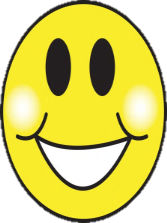 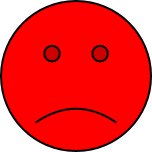 A: 4
C: 6
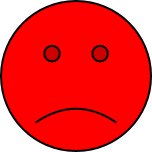 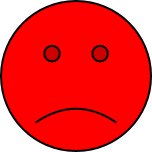 B: 5
D: 7